Edwin the Duck
Henry Compernolle, Andy Lu, Mark Massimino, Grant Panko, Alaina Randolph
*Edwin Lullaby Playing*
EDWIN
s
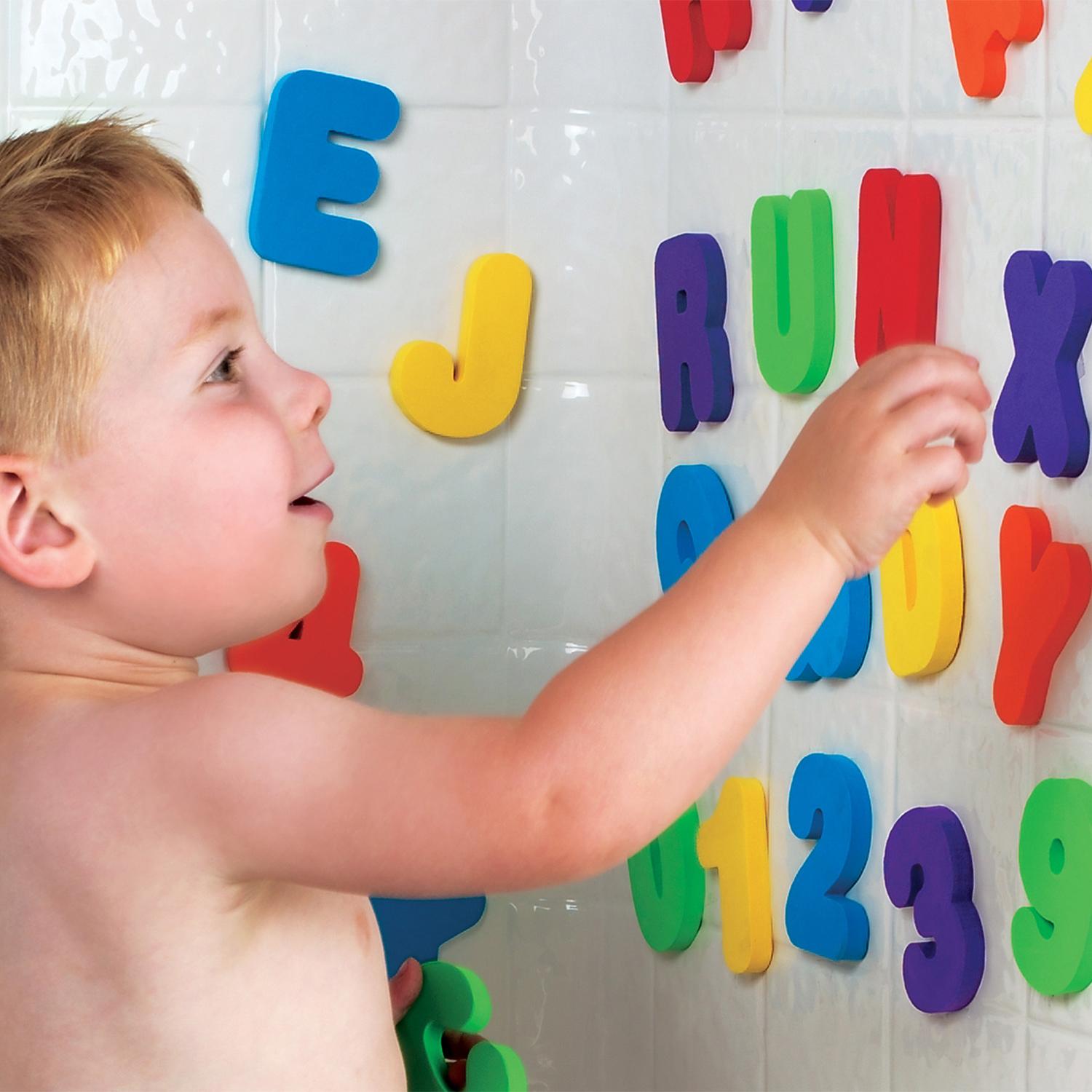 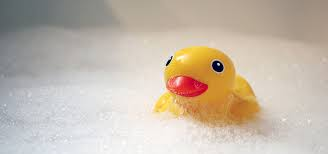 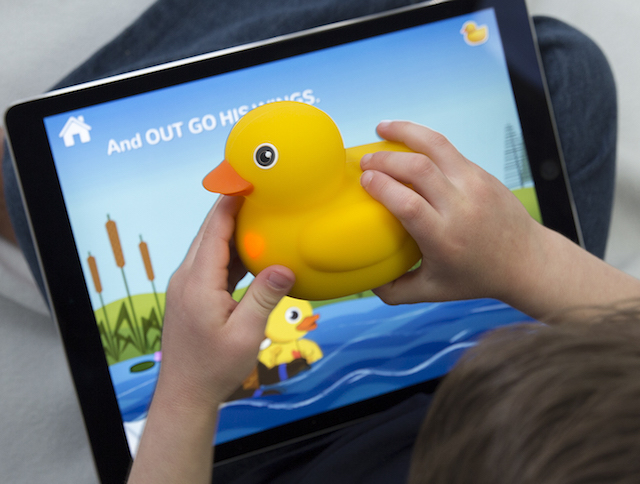 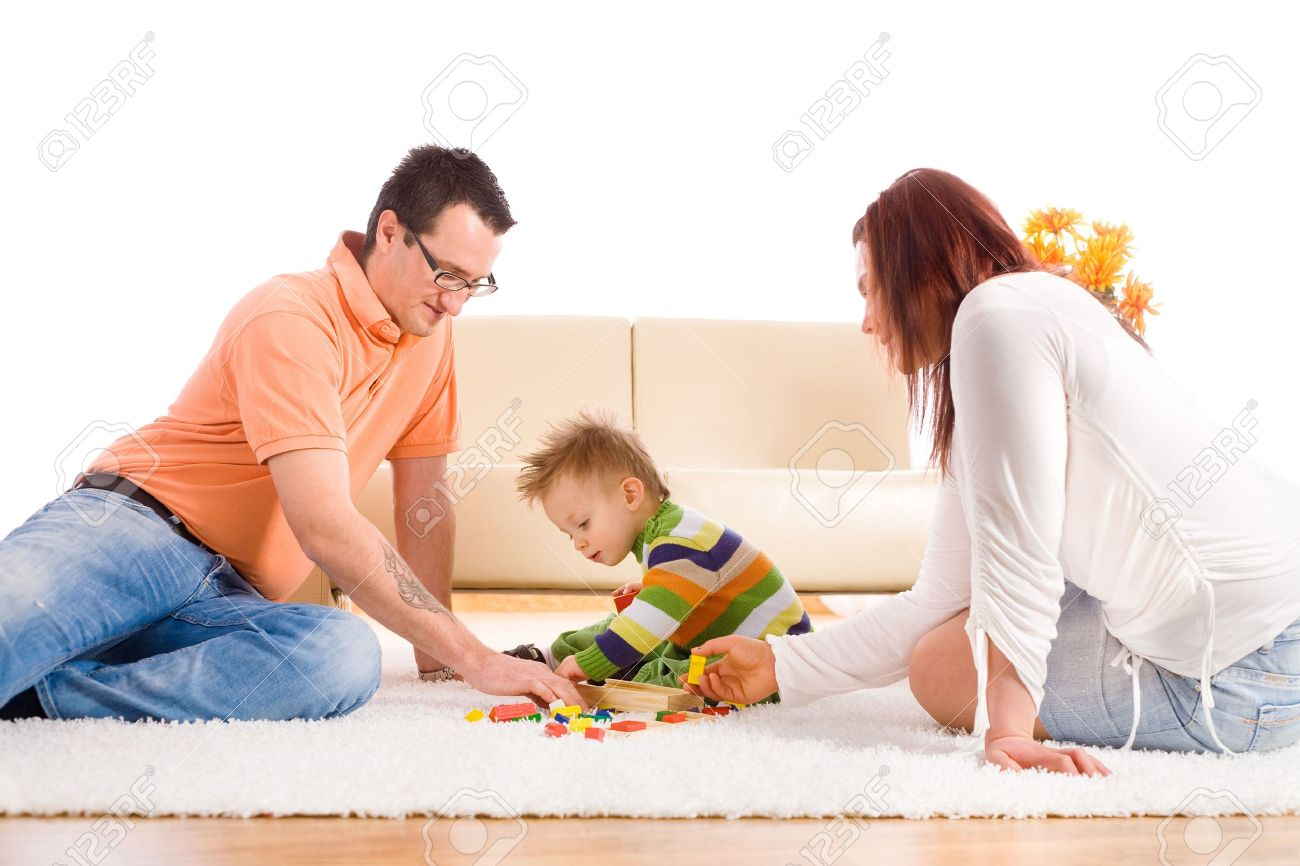 “Edwin’s Always There”
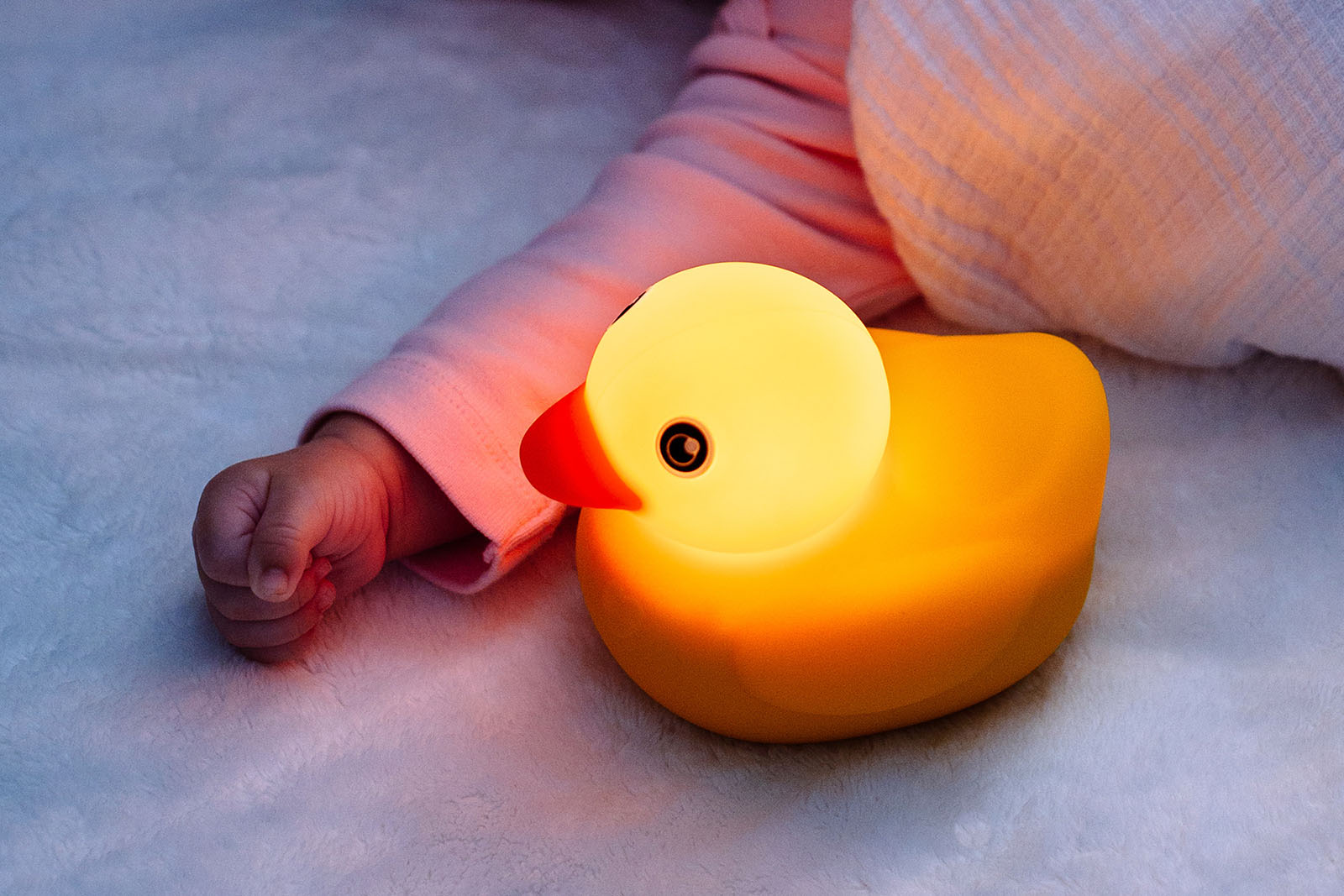